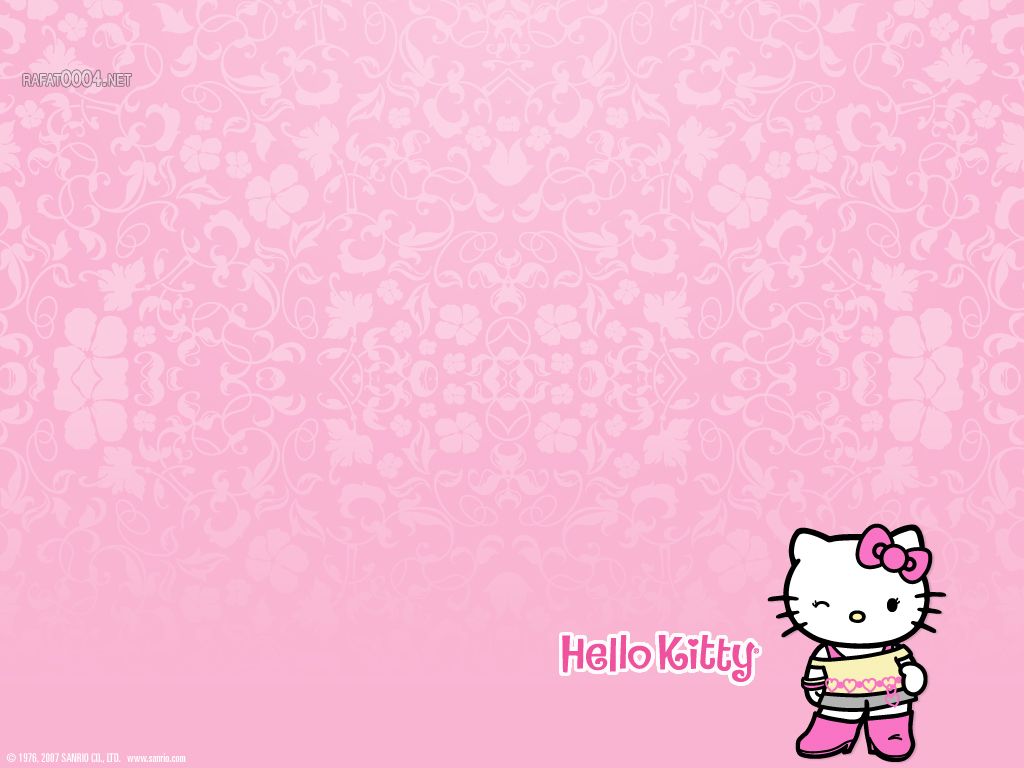 مرحلة العرض من المعرفة اللغوية
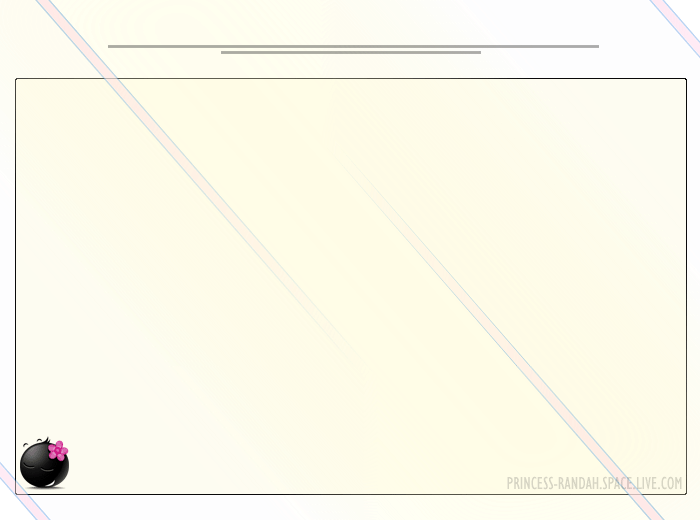 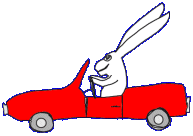 تعليمات اللعبة:
يقسم الصف إلى قسمين : فريق النسور ، وفريق الصقور.
على كل عضو من أعضاء المجموعة الجلوس بنظام وهدوء، وعند الإخلال بهذا الشرط تعاقب المجموعة بعدم تقدم سيارتهم.
المعلمة في الصف هي صاحبة القرار في تقدم السيارة أو عدم تقدمها.
يشترط لتقدم السيارة الإجابة الصحيحة.
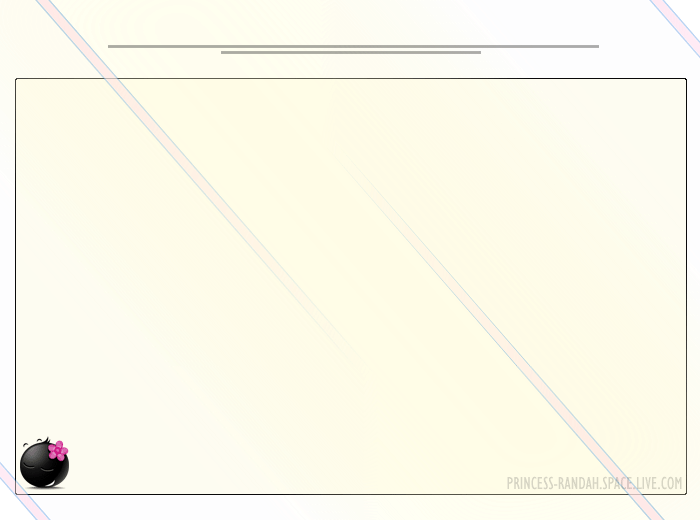 نعين الأفعال الماضية في الجمل التالية ،ثم نحولها إلى صيغة المضارع
سَمِعَ الْقِطُّ هذِهِ الكلمات فانتصبت أُذُناهُ.
نَظَرَ الشابُ إليهِ بِحيرةٍ .
فَأَخْبَروهُ أَنَ كُلَّ هذِهِ الحقولِ ملكٌ لِلأُميرِ نَبْهان.
هذا أَرْنَبٌ أَرْسَلَهُ إِلَيْكَ مُعَلِّمي الأَميرُ نَبْهان.
اسْتَقْبَلَهُ الغولُ بِمُنْتَهى الحَفاوةِ.
قف مكانك
تقدم
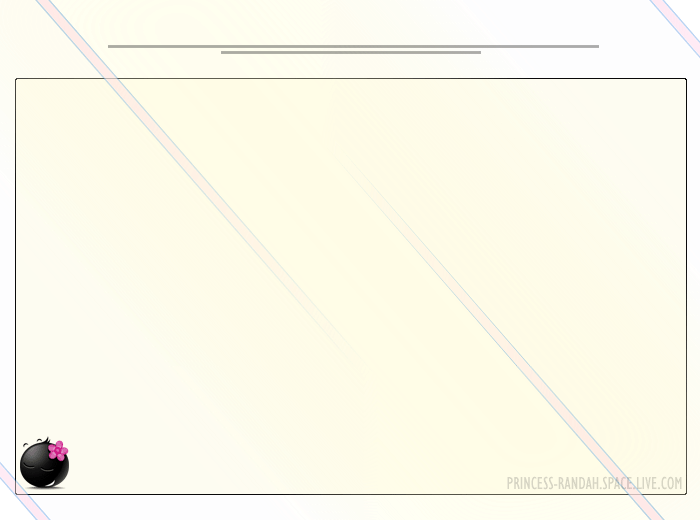 قف مكانك
تقدم
نَملأُ الجدولَ التالي بالأفعالِ والحروف وفق المطلوب.
---------
س ، م ، ع
سَمِعَ
ا، ت ،ت
ن، ص ،ب
اِنتصبت
أ ،و ، ه
خ ،ب ، ر
أَخْبَروهُ
أ ، ه
ر،س ،ل
أَرْسَلَهُ
ا ، س، ت، ه
ق ،ب ،ل
اِسْتَقْبَلَهُ
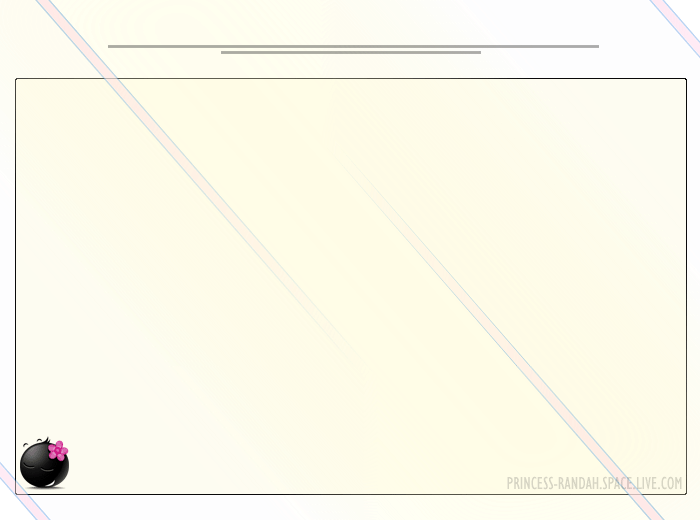 الفاعل                المفعول به







من                         ماذا
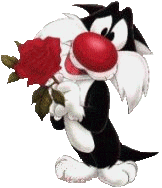 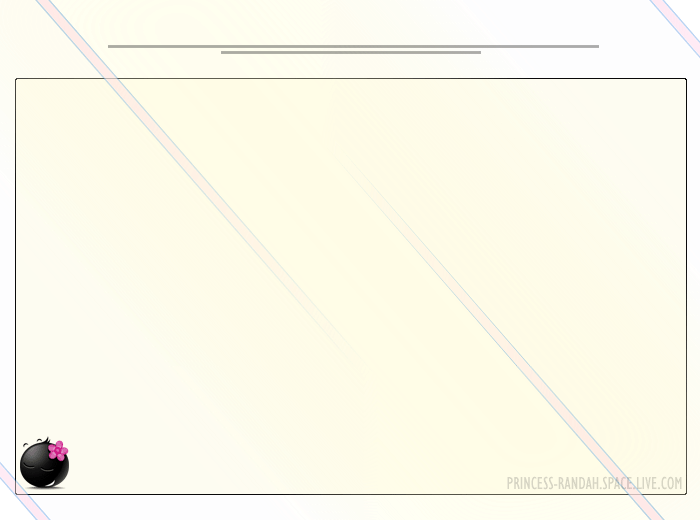 نُعينُ الفاعلَ والمفعولَ به في الجمل التالية
1. سَأَلَ الْمَلِكُ الفَلاحينَ.
2. لَبِسَ الْقِطُّ الْحذاءَ.
3. اِسْتَقْبَلَ الغولُ الْقِطَ بِمُنْتَهى الحَفاوةِ.
4. حَمَلَ الْقِطُّ الْكيسَ .
5. دَخَلَ الْمَلِكُ الْقَصرَ.
قف مكانك
تقدم
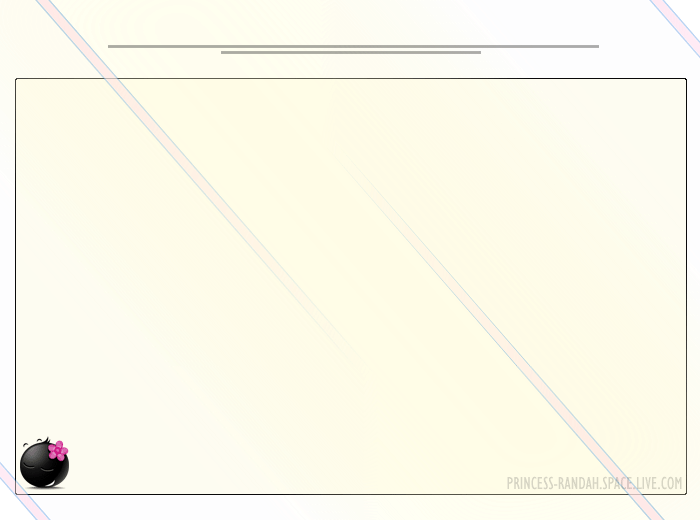 نحول الأرقامَ إلى كلماتٍ:
ثلاثةُ أبناءٍ
3 أَبْناءٍ:          __________.

2 حجل:          ____________.

10 قط:             ____________.

7أرنب:              ____________.
حجلان
عشرُ قِططٍ
سبعةُ أرانب
قف مكانك
تقدم
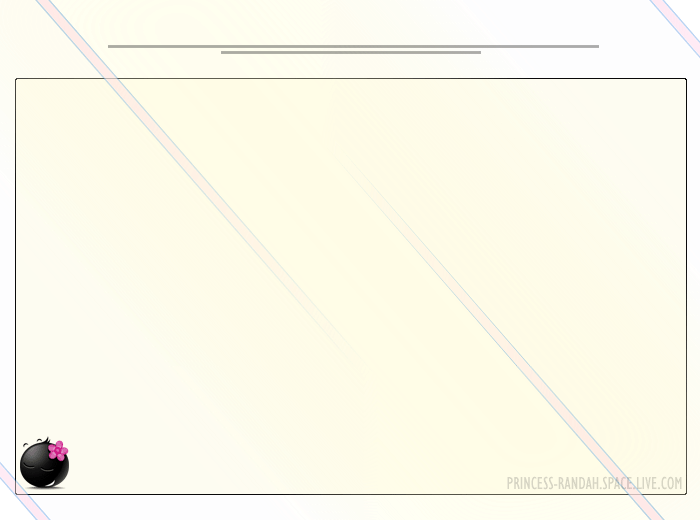 نكتب الكلمات وفق المثال التالي:  أمسكت (بقلمٍ لي)=قلمي
حِذائه
لَبِسَ الْقِطُّ (حذاءً لَهُ)  __________.

أَشارَ الْفُلّاحونَ إلى (مُعَلم لهم)_________.

(تَجَوَّلَ هم)__________في أَنْحاءِ الْقَصْرِ كُلِّهِ.

أَصبَحَ هذا ( القصر لنا)_________.
معلِمِهم
تَجَولوا
قصرنا
قف مكانك
تقدم
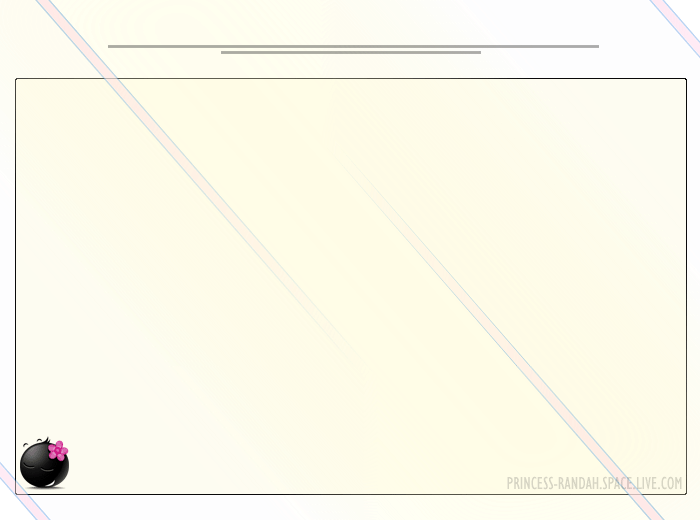 نُكمل ما يلي
سأَلَ الْمَلِكُ الْفَلّاحينَ .
مَنِ الَّذي سَأَلَ الْفَلّاحينَ ؟               ، وهو يُسَمّى فاعِلاً.



عَلى من وَقَعَ فِعْلُ الفاعِل؟                ،وهو يُسَمى مَفعولًا بِهِ.
الْمَلِكُ
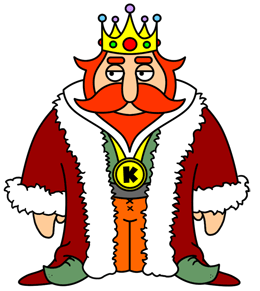 الْفَلّاحينَ
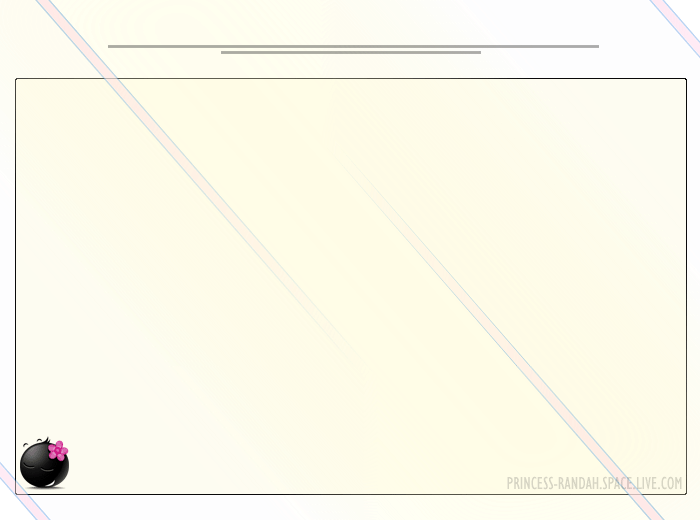 حَمَلَ الْقِطُّ الْكيسَ .
مَنِ الَّذي حَمَلَ الْكيسَ ؟ _________ ، وهو يُسَمّى فاعِلاً.



_______      في هذهِ الْجُمْلَةِ يُسَمّى "مفعولاً بِهِ" لِأَنَّهُ هو الْذي وَقَعَ عَلَيْهِ فعل الفاعل.
الْقِطُّ
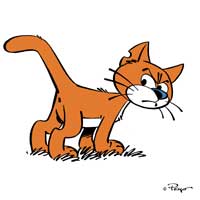 الْكيسَ
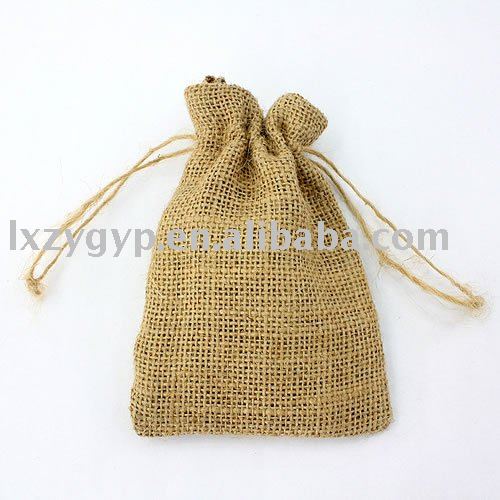 قف مكانك
تقدم
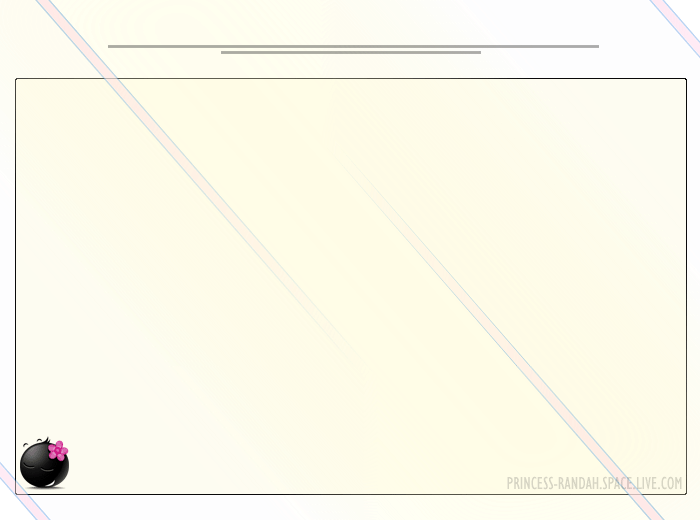 صل خطًا بين كُلِّ جُمْلَةٍ و نَوْعِها (اِسْمِيَّة / فِعْلِيَّة).
تَساءَلَ الاِبْنُ الْأَصْغَرُ بِعَدَمِ رِضًا
اِسْمِيَّة
أَعْطِني فَقَطْ زَوْجًا مِنَ الْأحذِيَةِ وَكيسًا
فِعْلِيَّة
الميراث قُسِمَ على الأَبْناءِ الثلاثَةِ
الابْنُ الْأَصْغَرُ وَرِثَ الْقِطَّ
قف مكانك
تقدم
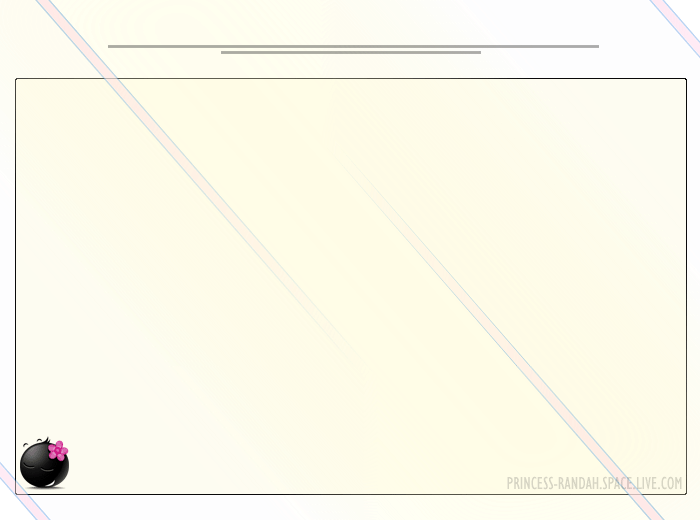 نَسْتَخْرِجُ مِنَ النَّصِّ أَوْصافًا لِلْأسْماءِ التالِيةِ :
 مُزارِعٌ ، أَسَدٌ ، فَأْرٌ  ،  الْأَميرَةُ ،  قَصْرًا.
صَغيرٌ
عظيمًا
فَقيرٌ
كبيرٌ
الشابةُ
قف مكانك
تقدم
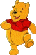 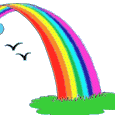 أحسنت كل الاحترام
إلى الأمام
العودة
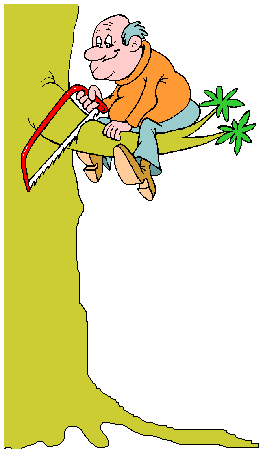 لا تيأس 
لا يأس مع الحياة
ولا الحياة مع اليأس
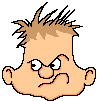 العودة
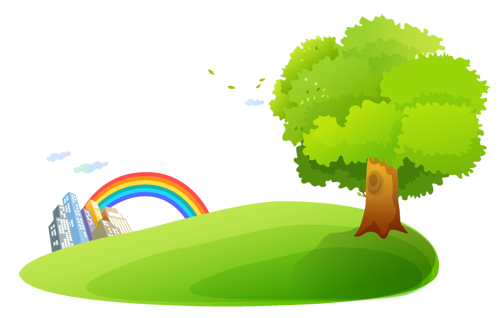 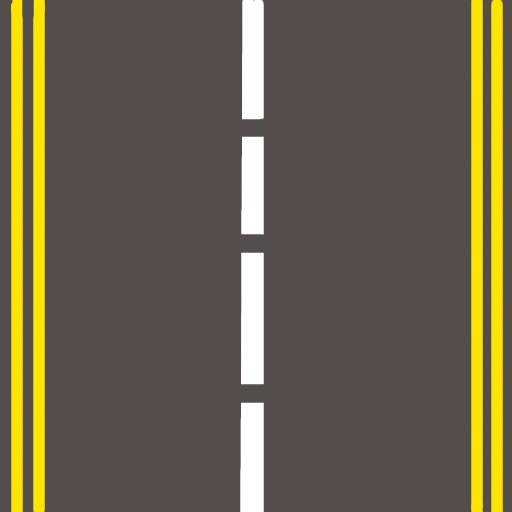 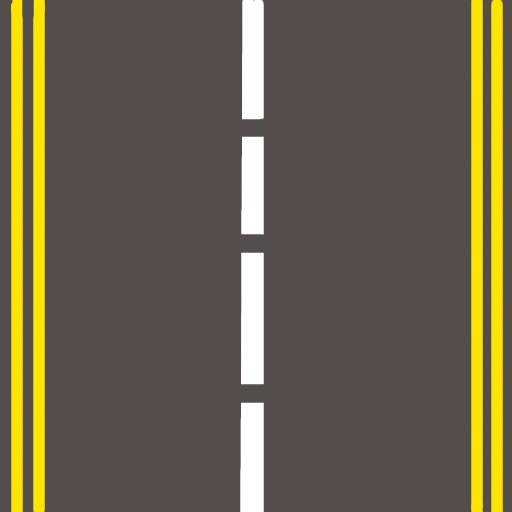 فريق الصقور
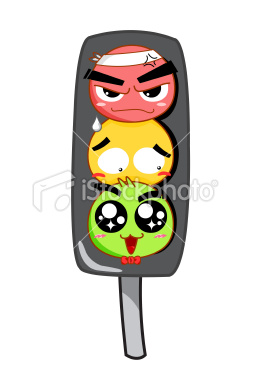 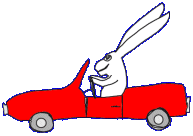 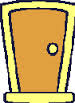 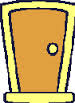 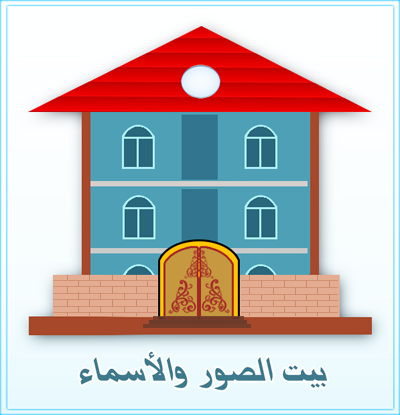 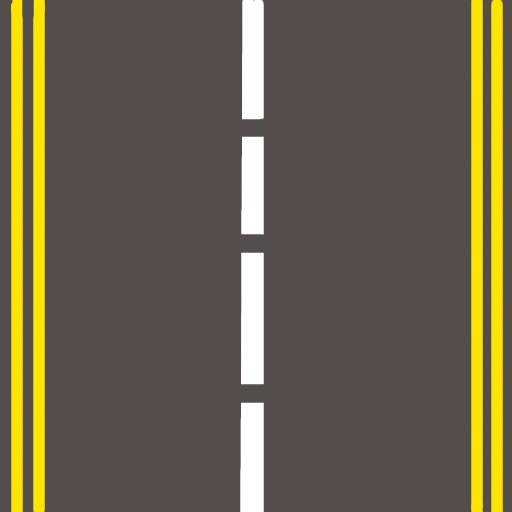 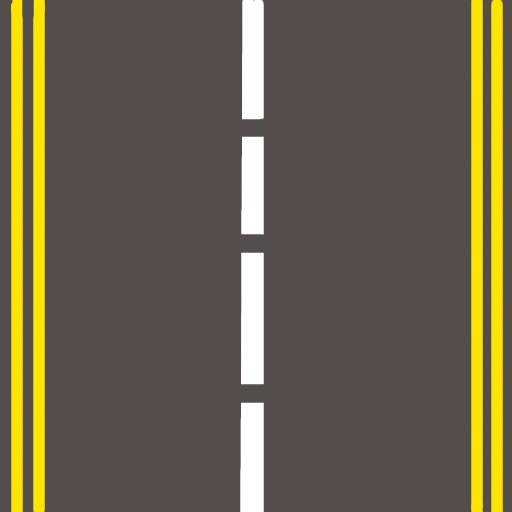 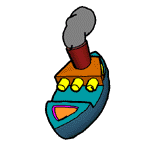 1
3
بيت للسيارة
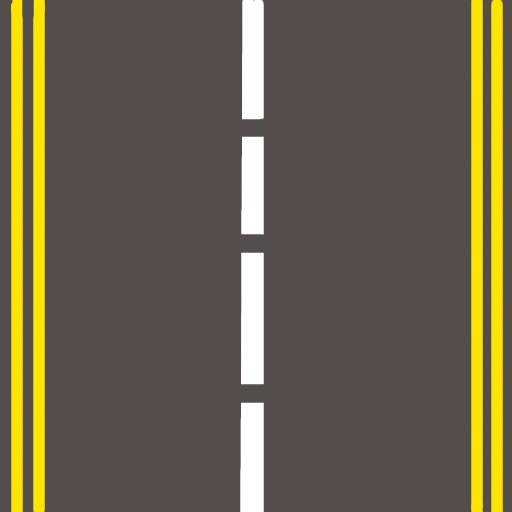 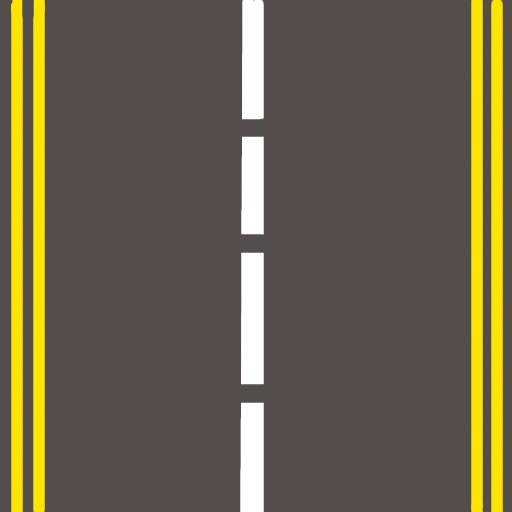 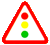 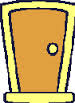 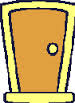 5
7
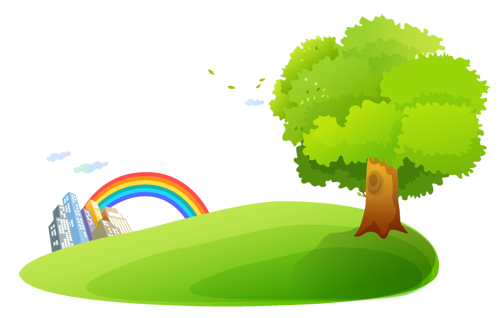 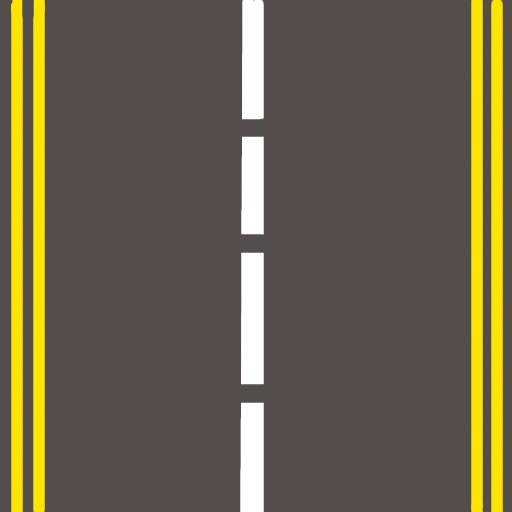 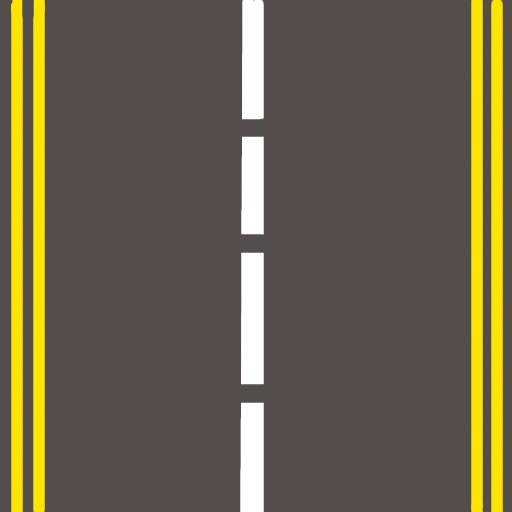 فريق الصقور
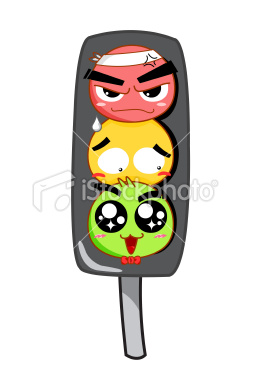 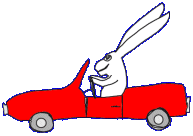 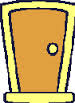 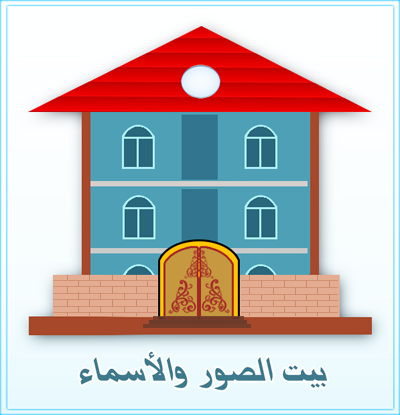 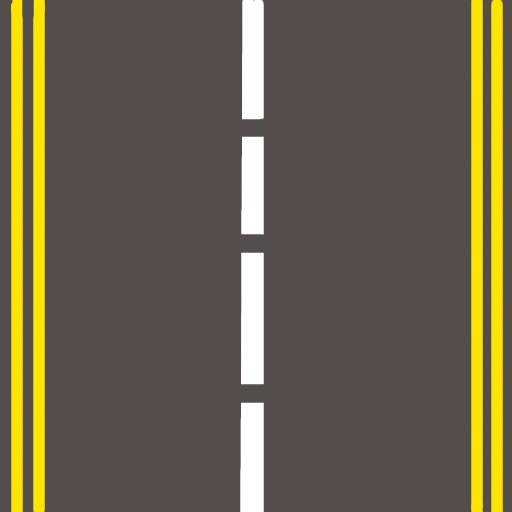 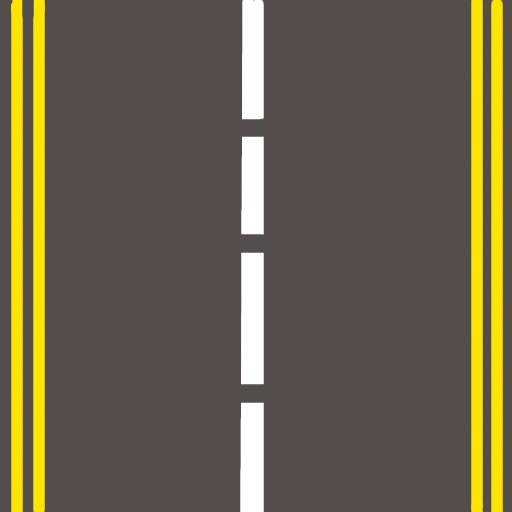 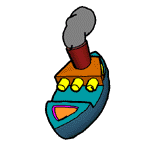 1
3
بيت للسيارة
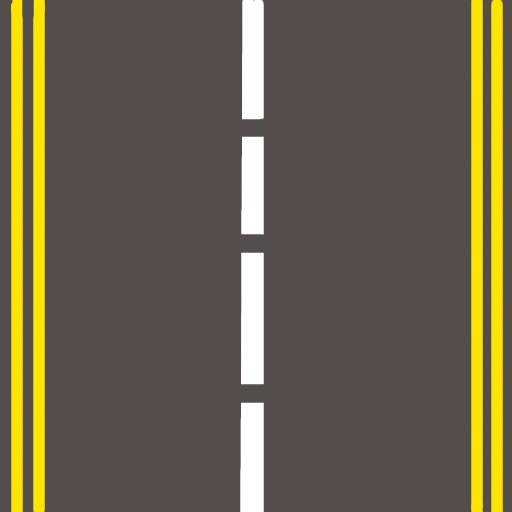 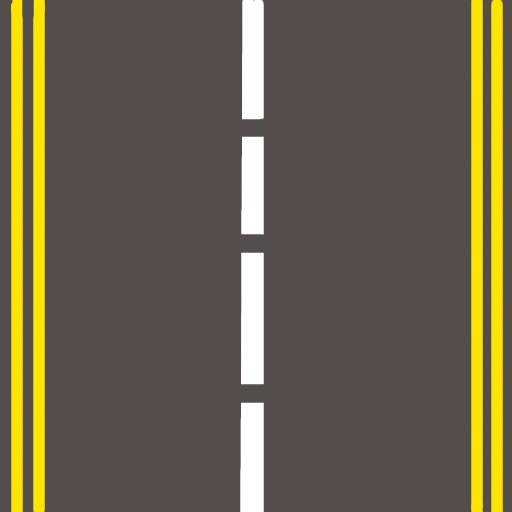 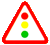 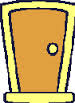 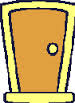 5
7
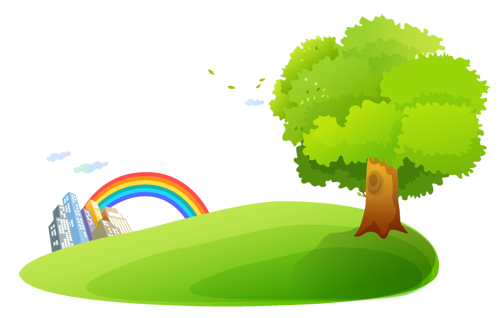 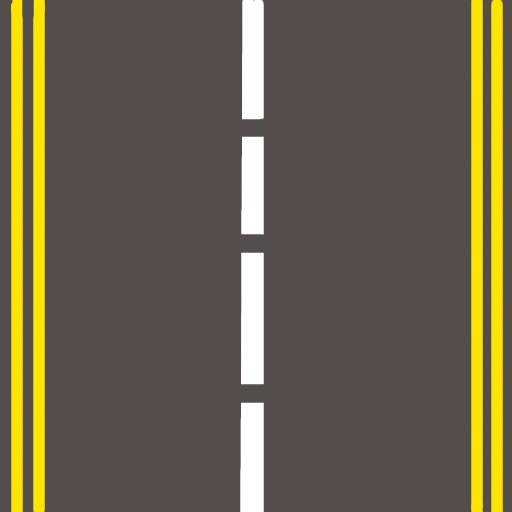 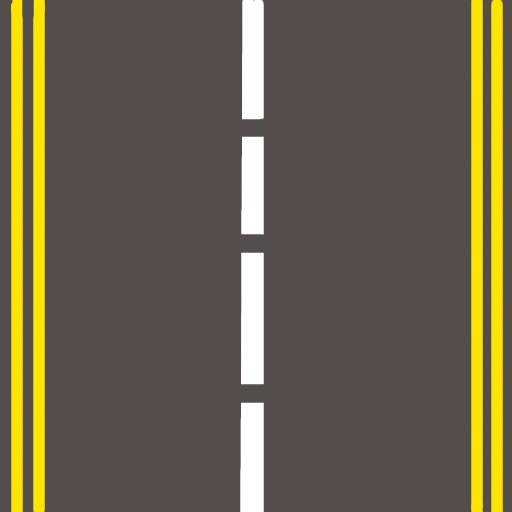 فريق الصقور
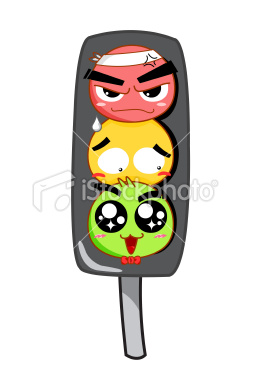 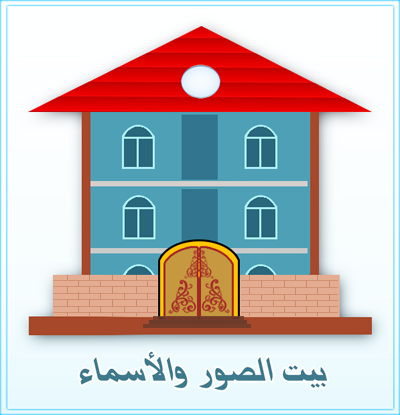 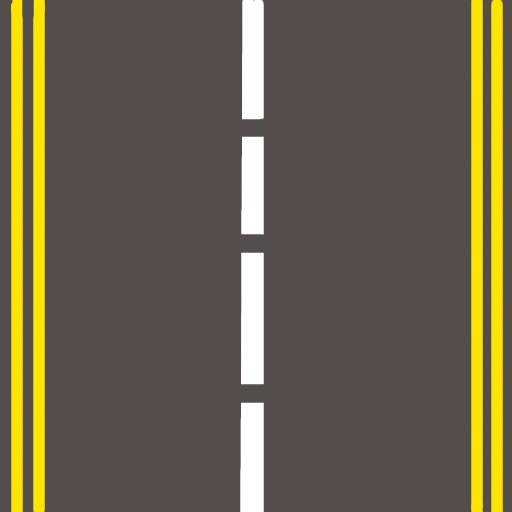 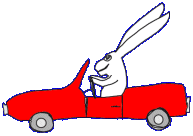 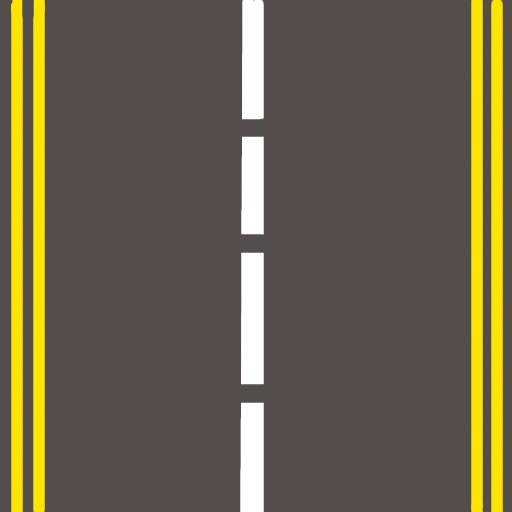 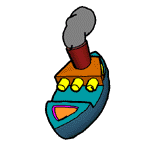 1
3
بيت للسيارة
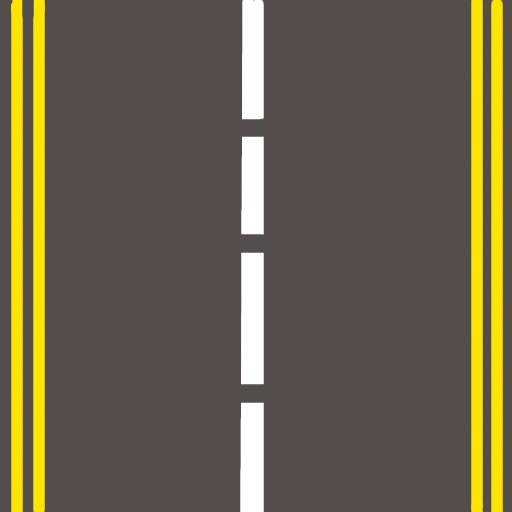 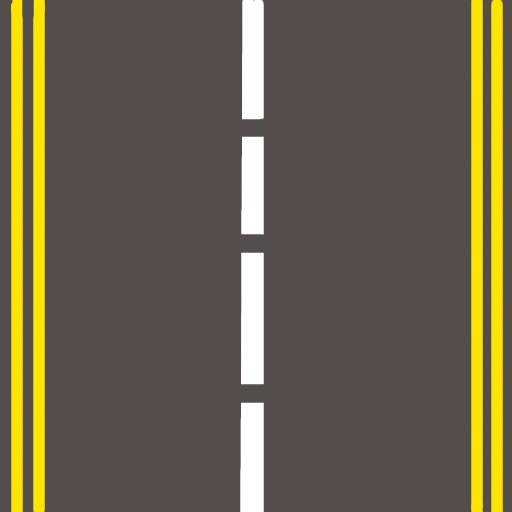 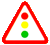 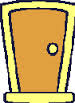 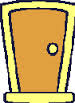 5
7
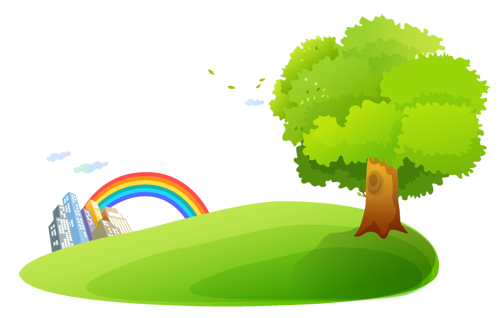 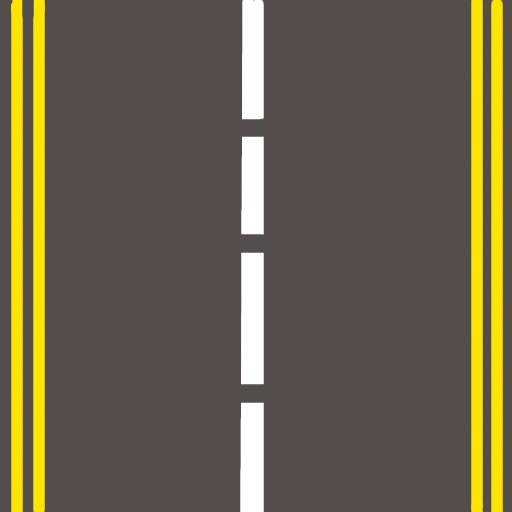 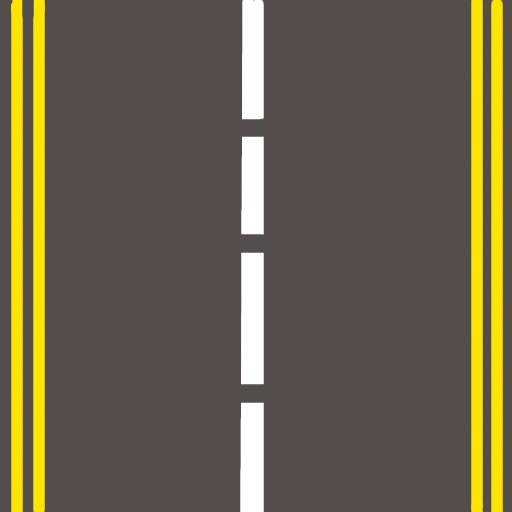 فريق الصقور
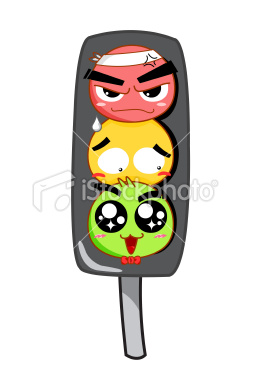 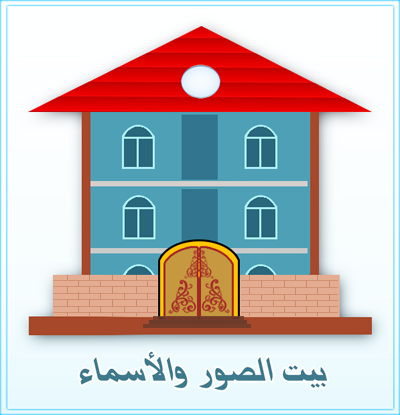 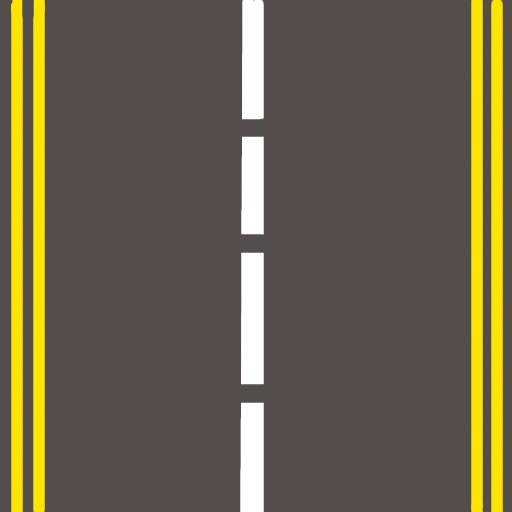 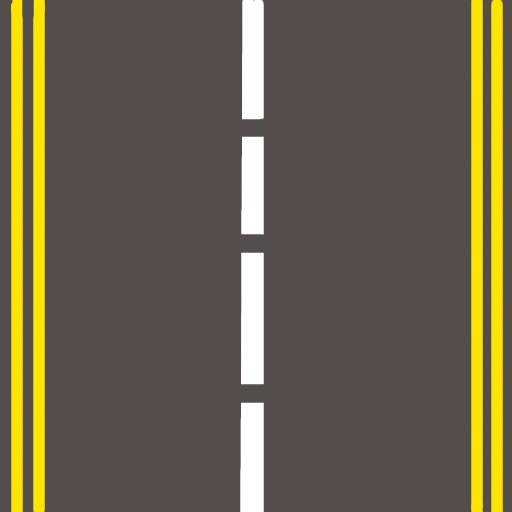 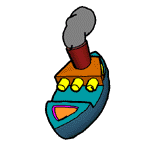 1
3
بيت للسيارة
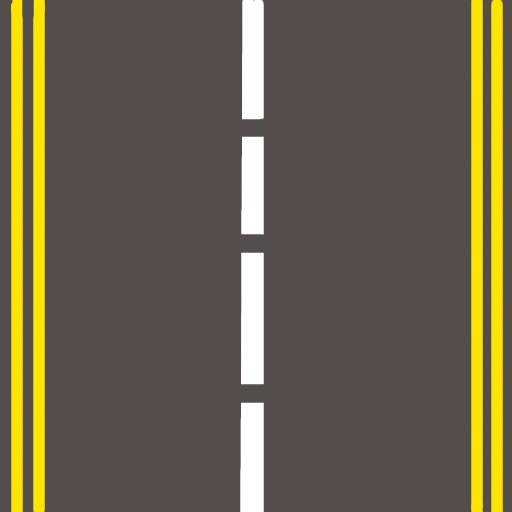 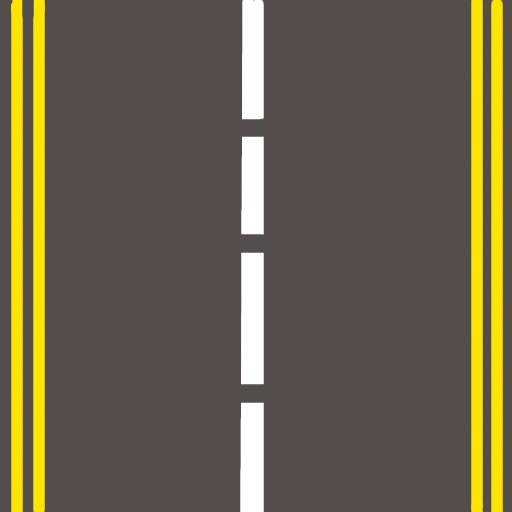 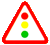 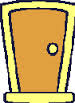 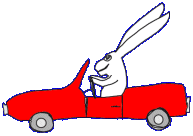 5
7
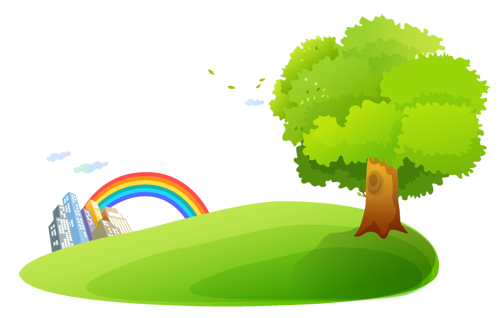 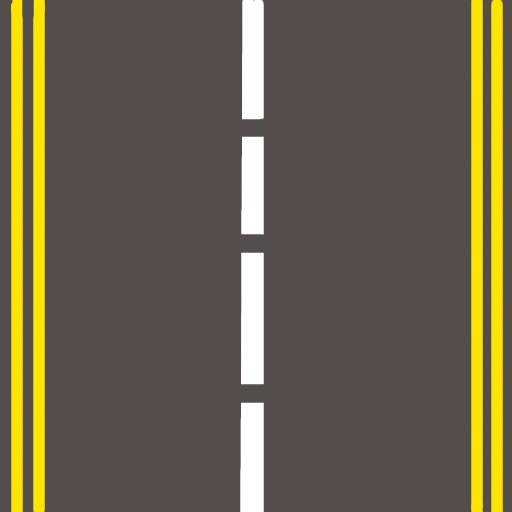 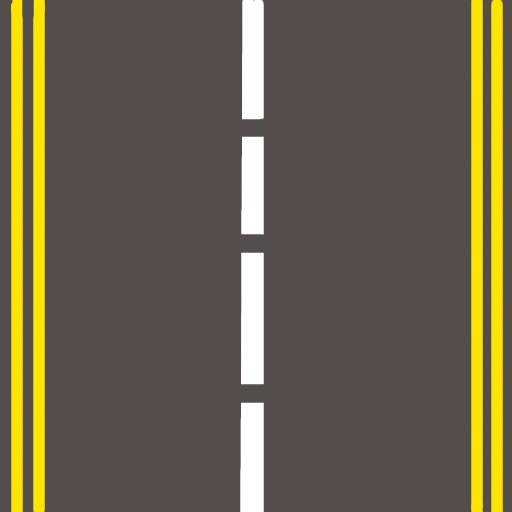 فريق الصقور
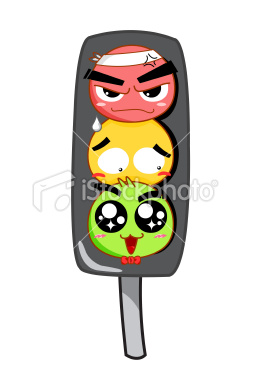 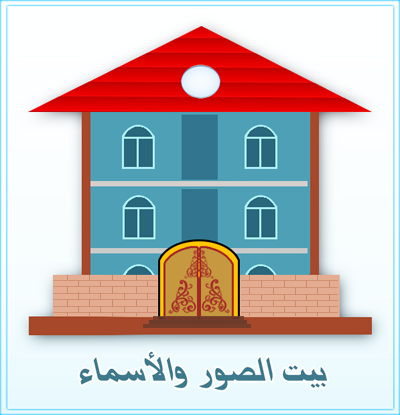 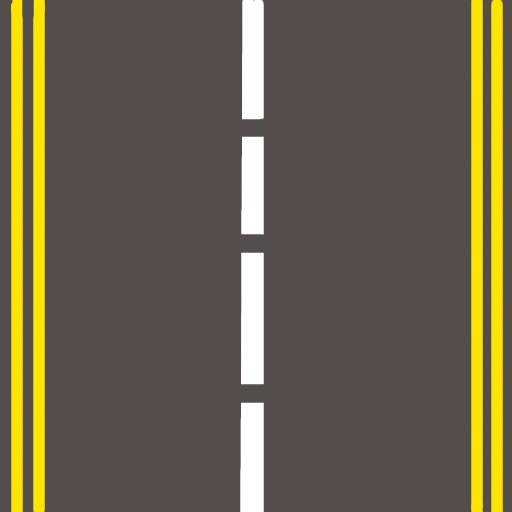 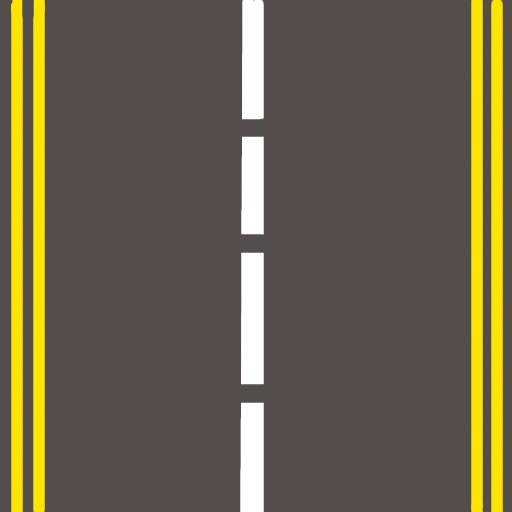 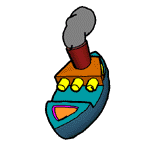 1
3
بيت للسيارة
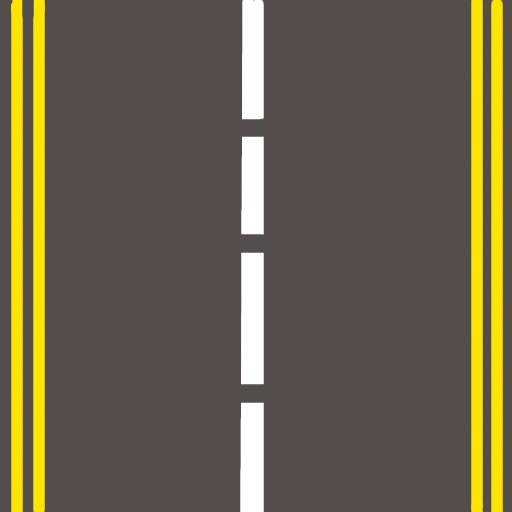 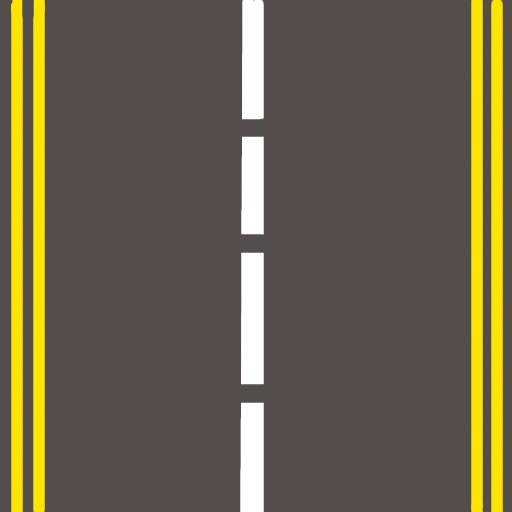 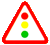 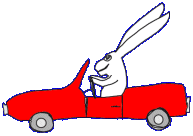 5
7
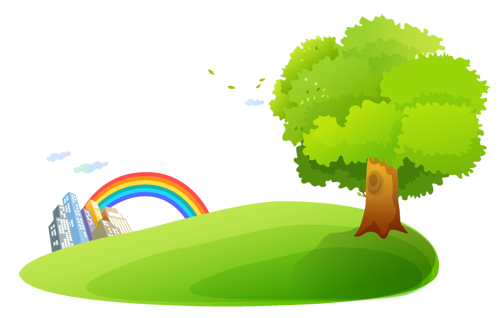 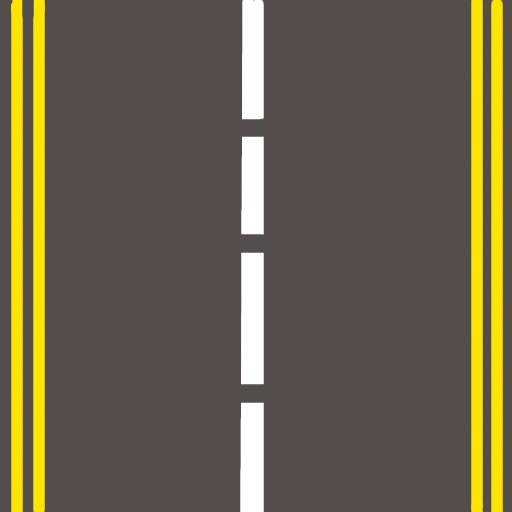 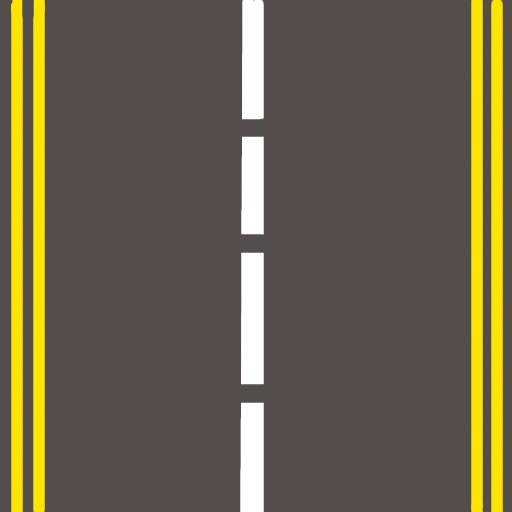 فريق النسور
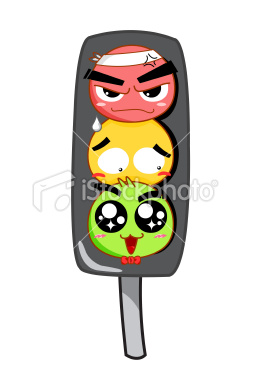 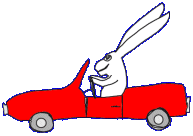 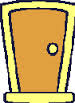 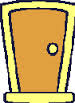 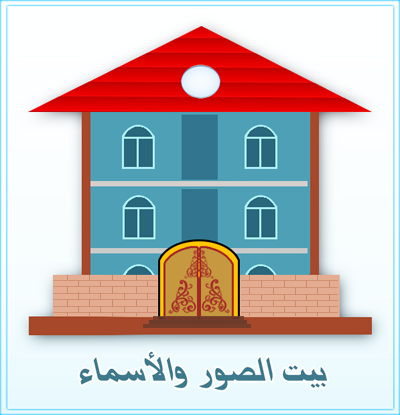 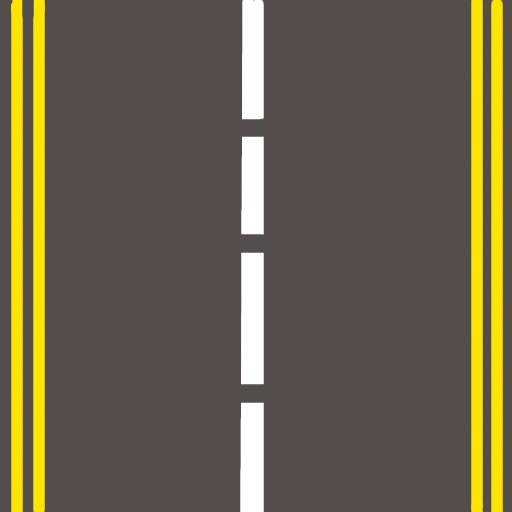 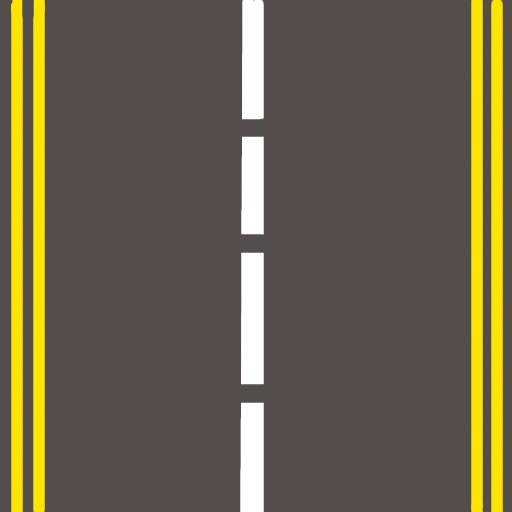 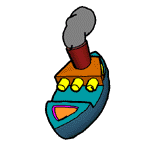 2
4
بيت للسيارة
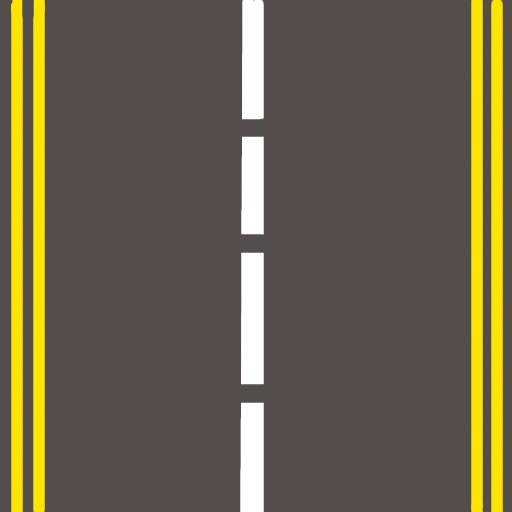 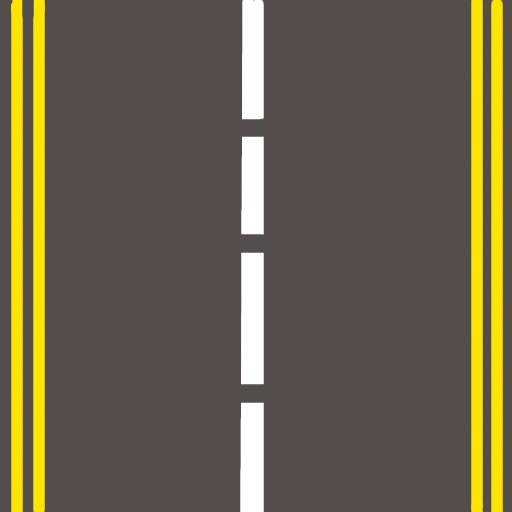 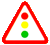 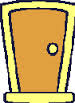 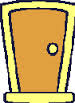 6
8
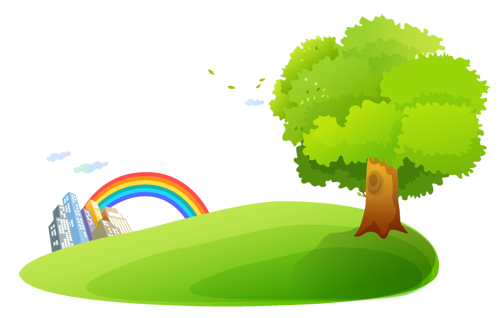 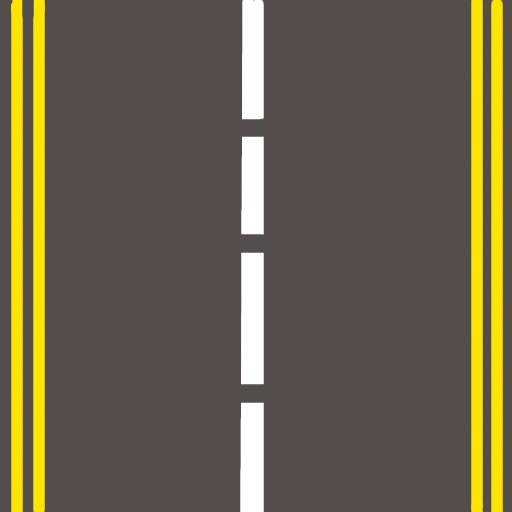 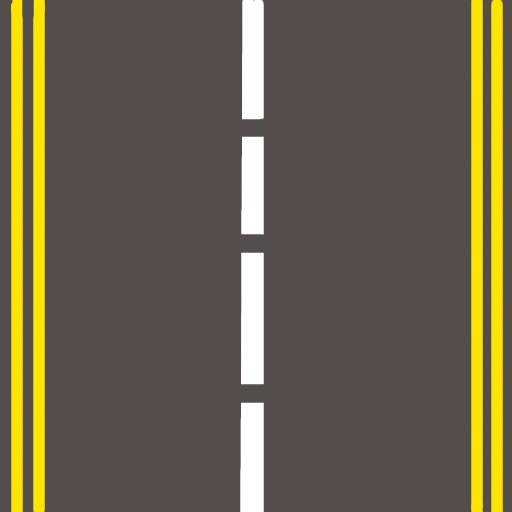 فريق النسور
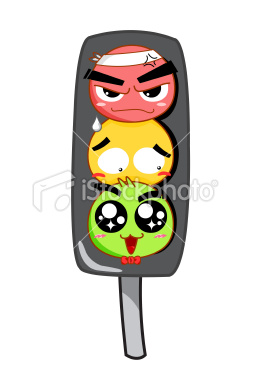 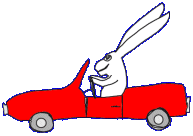 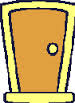 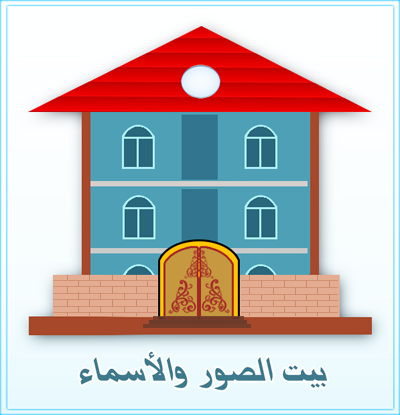 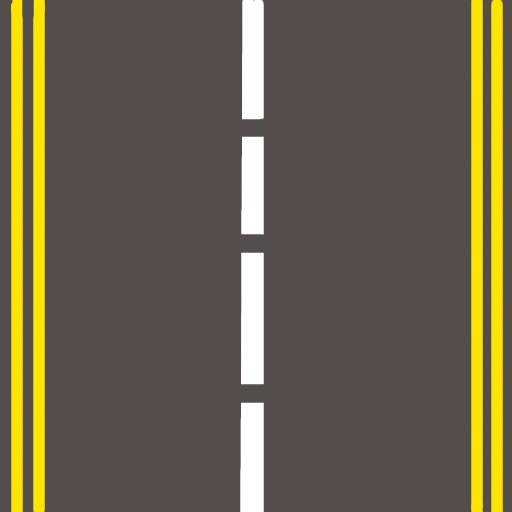 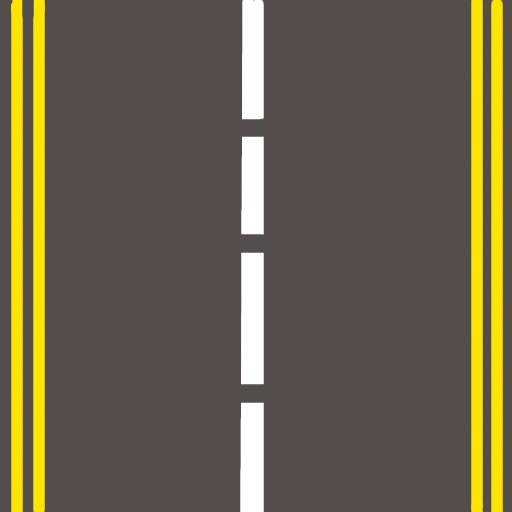 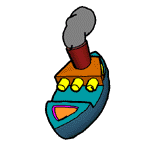 2
4
بيت للسيارة
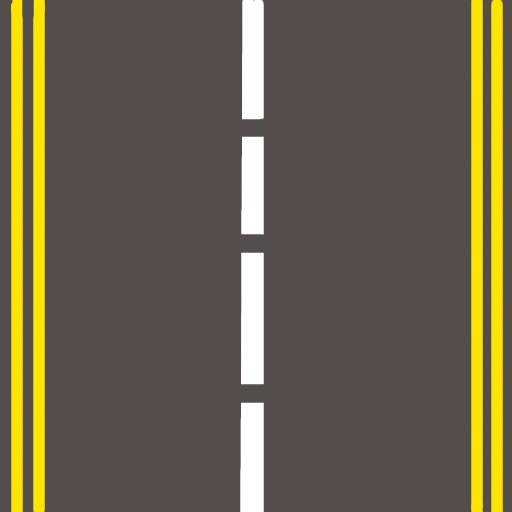 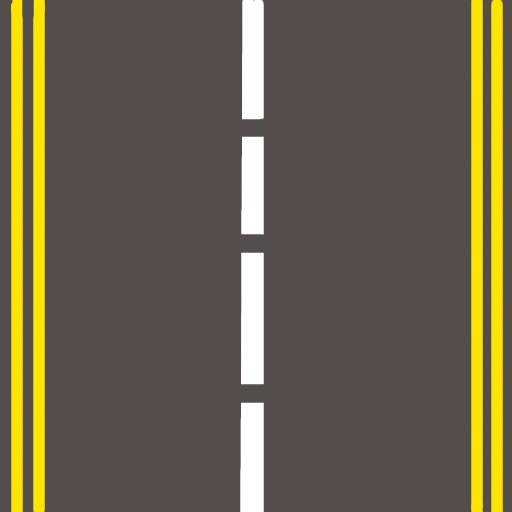 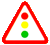 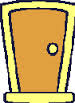 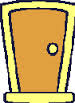 6
8
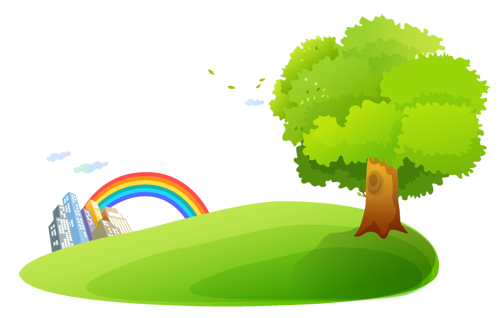 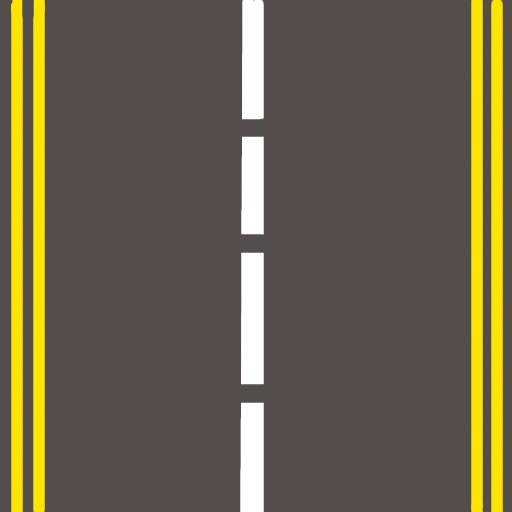 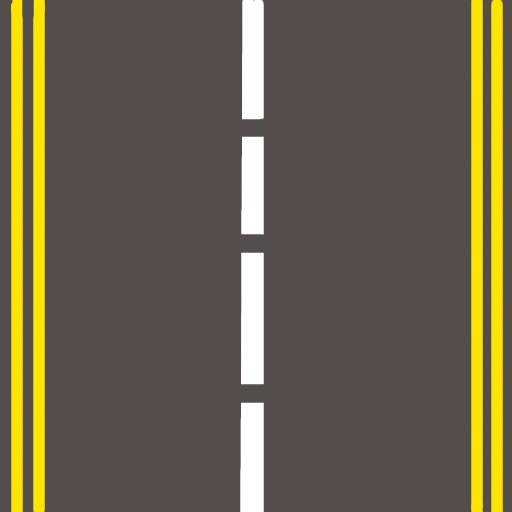 فريق النسور
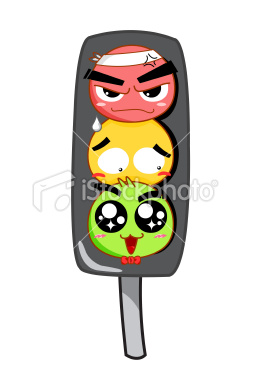 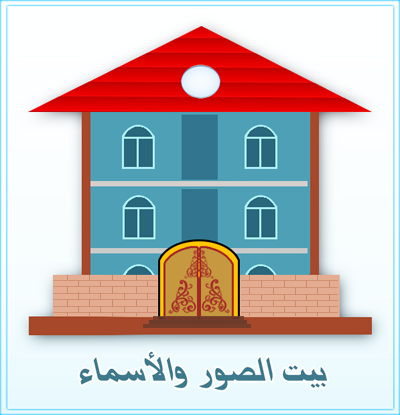 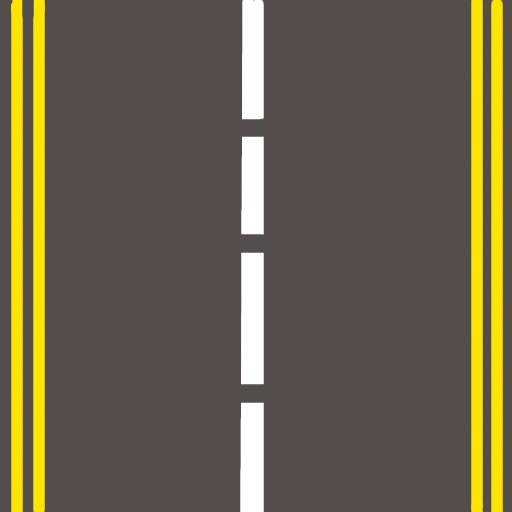 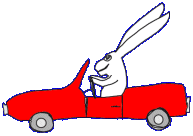 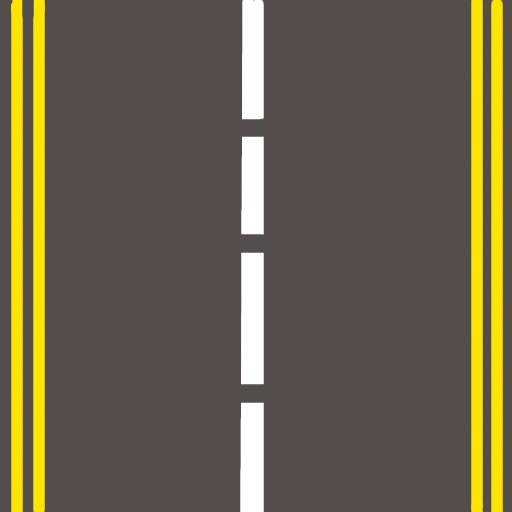 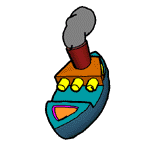 2
4
بيت للسيارة
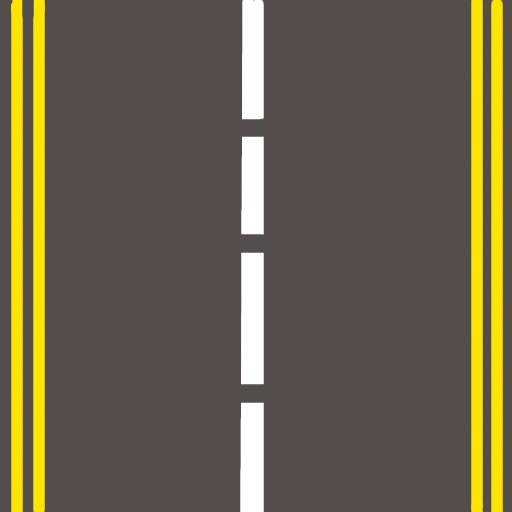 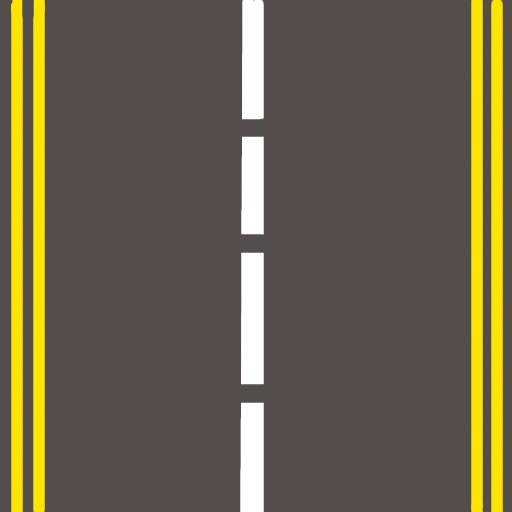 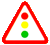 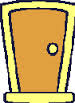 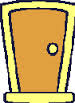 6
8
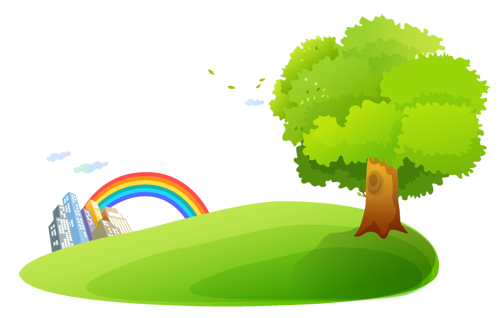 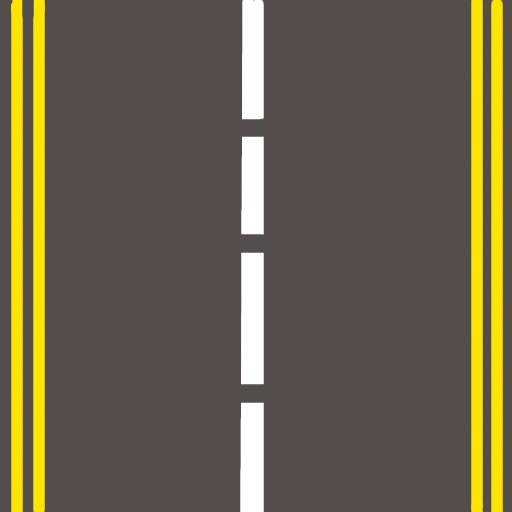 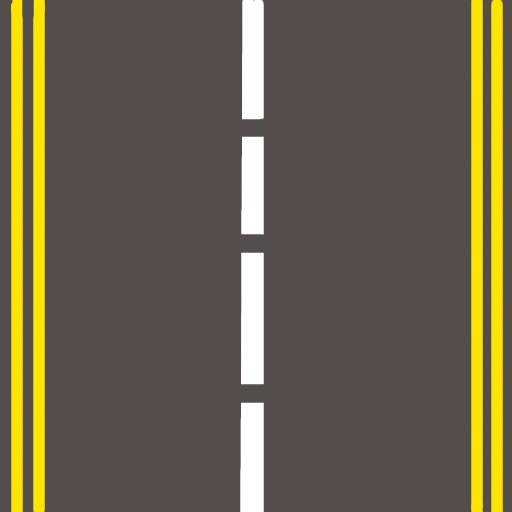 فريق النسور
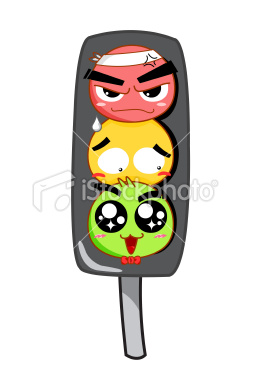 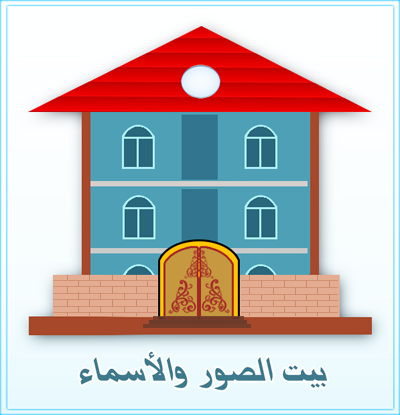 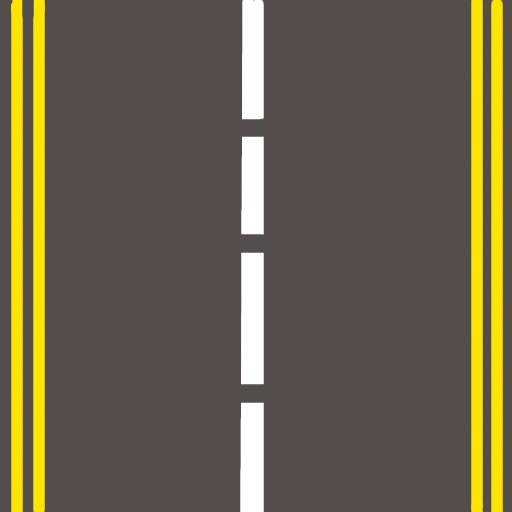 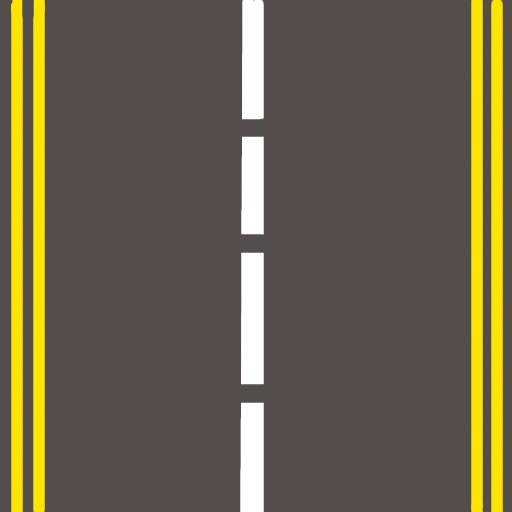 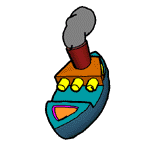 2
4
بيت للسيارة
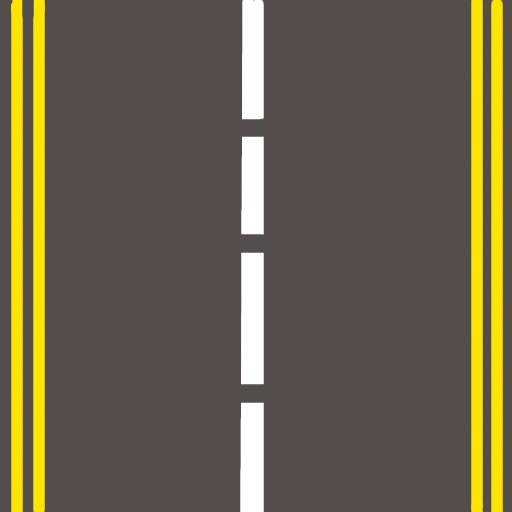 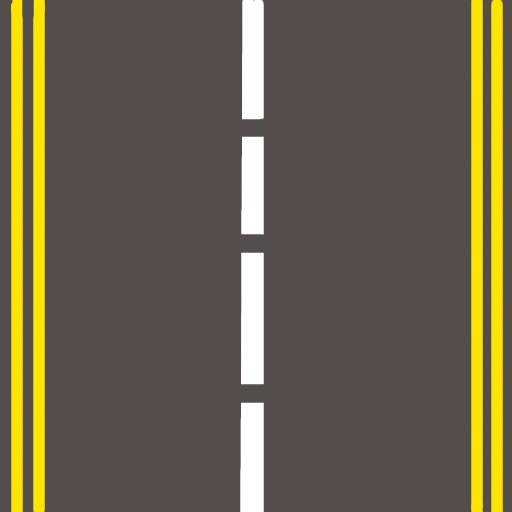 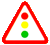 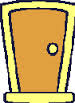 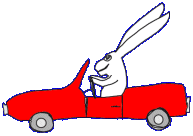 6
8
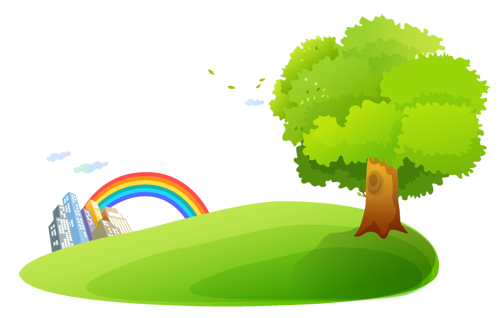 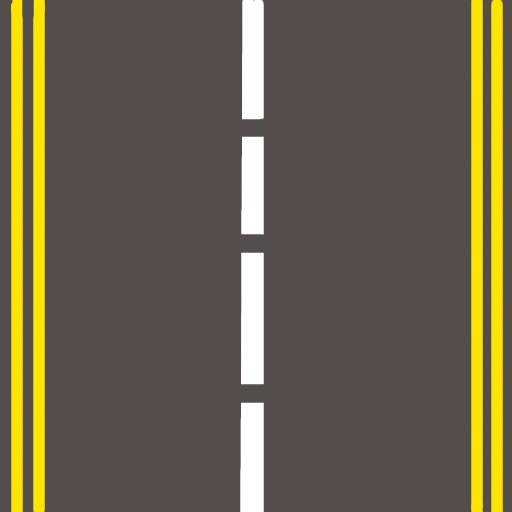 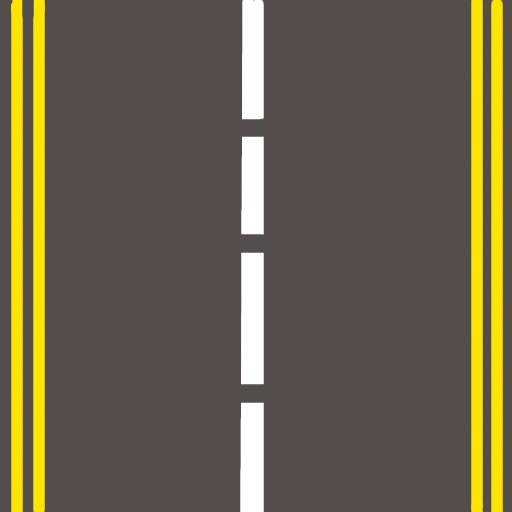 فريق النسور
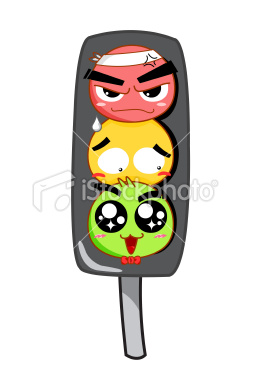 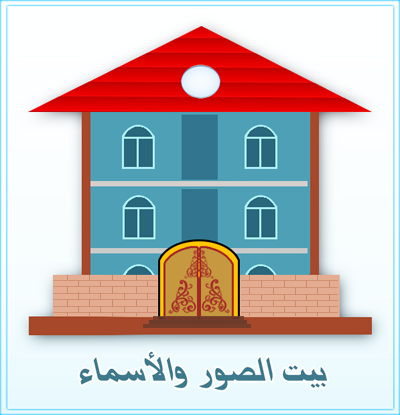 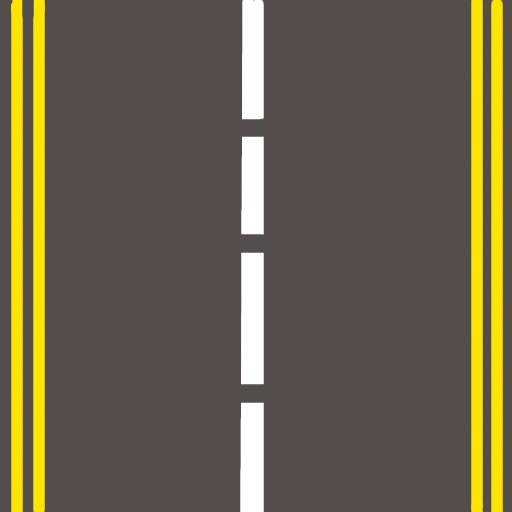 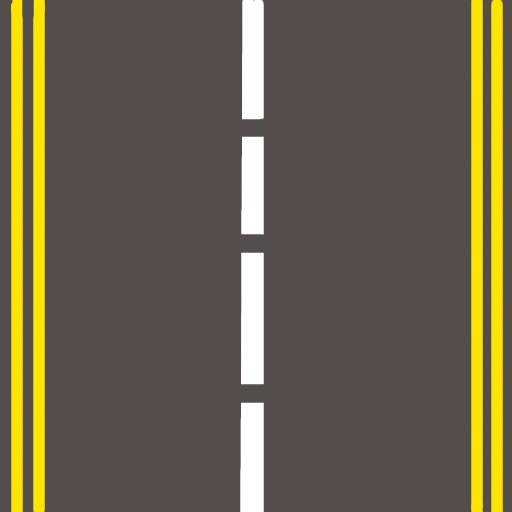 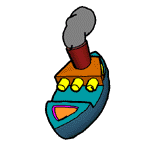 2
4
بيت للسيارة
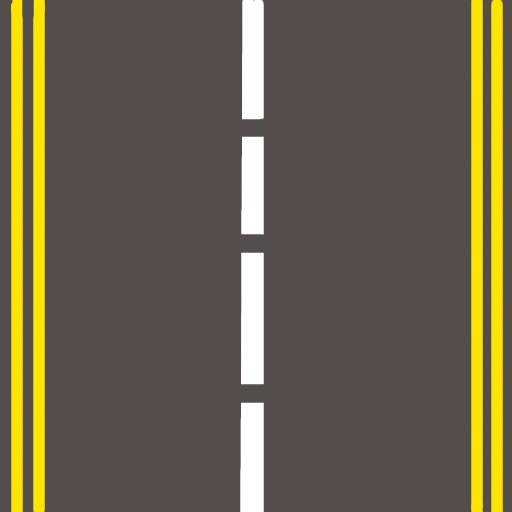 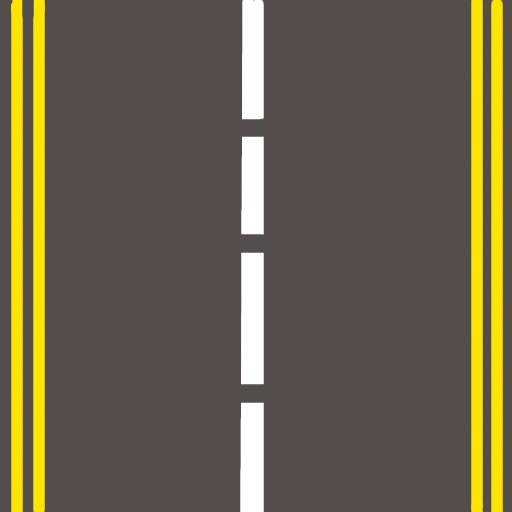 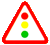 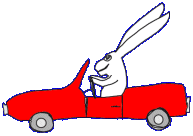 6
8